Муниципальное бюджетное дошкольное образовательное учреждение г. Иркутска 
детский сад № 97
ЭМОЦИИ
ОТВРАЩЕНИЕ
автор -  педагог-психолог
Душина Елена Владимировна
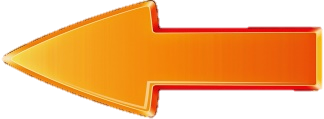 Привет, я эмоция. Я – отвращение, нажми на меня.
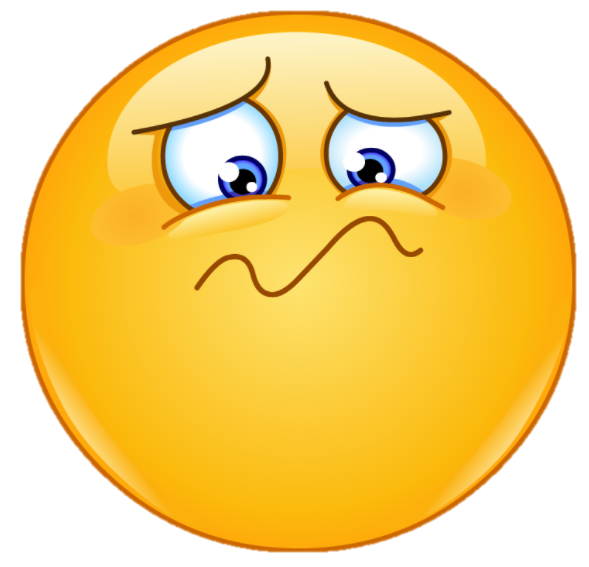 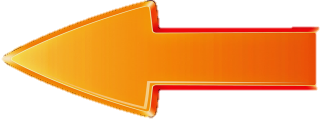 Нажимай на картинки и рассказывай: «Людям не нравится, когда…»
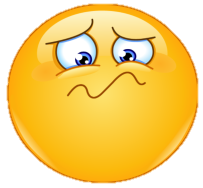 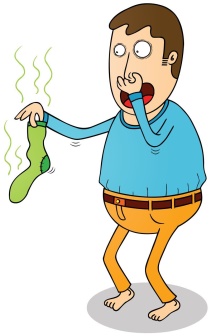 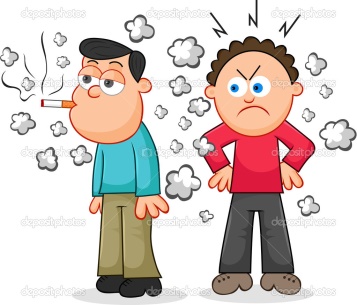 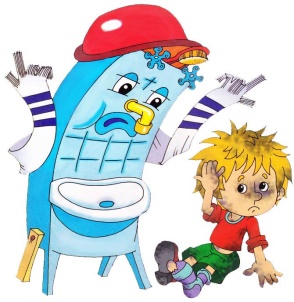 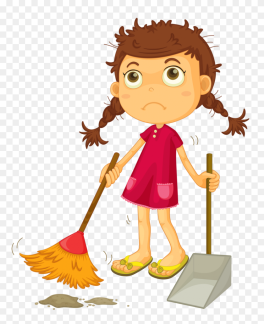 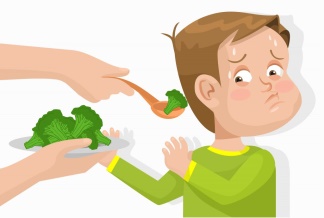 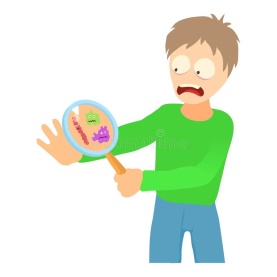 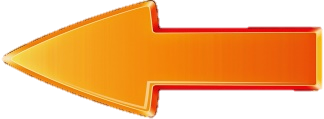 Найди картинку, где нет отвращения
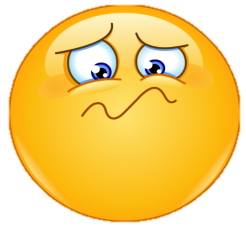 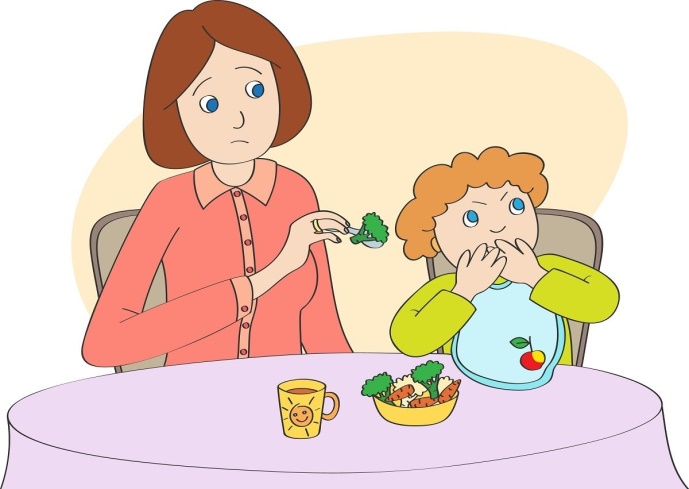 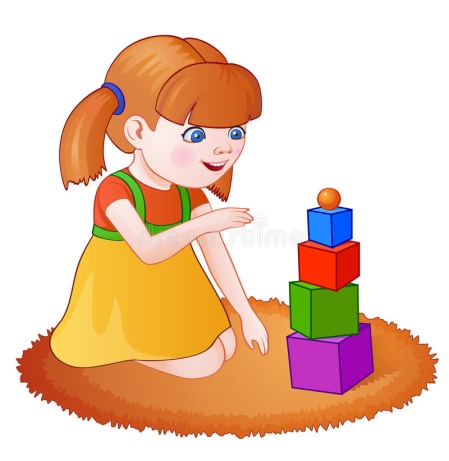 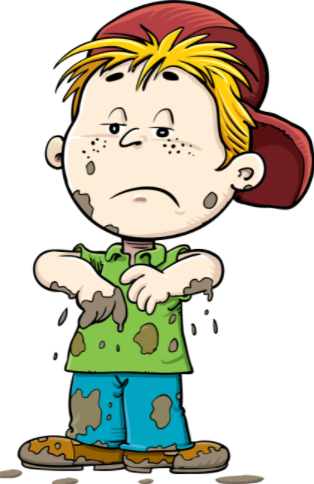 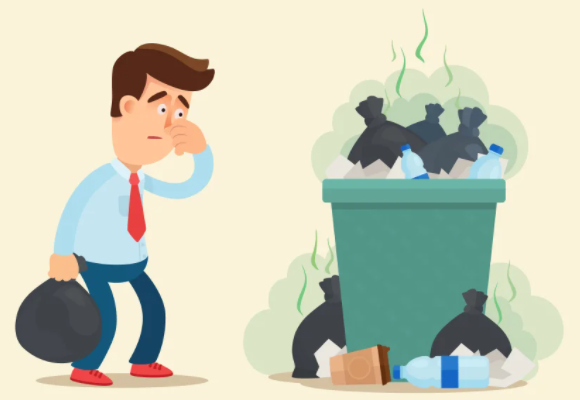 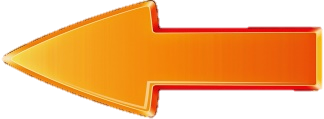 Кто   испытывает   отвращение
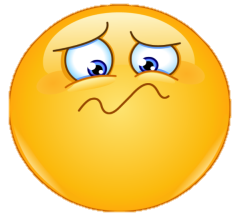 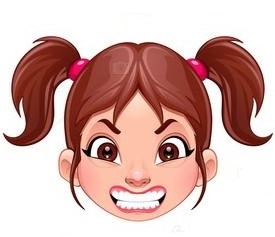 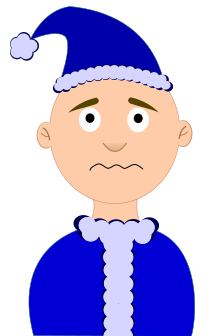 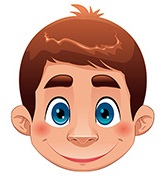 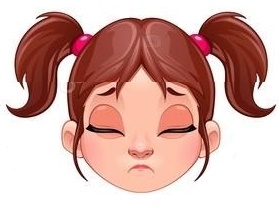 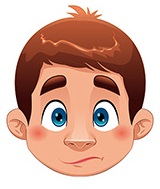 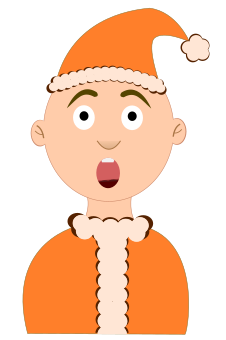 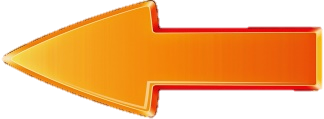 Расставь детей на лесенке по мере неприятия
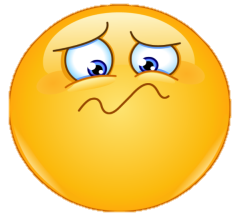 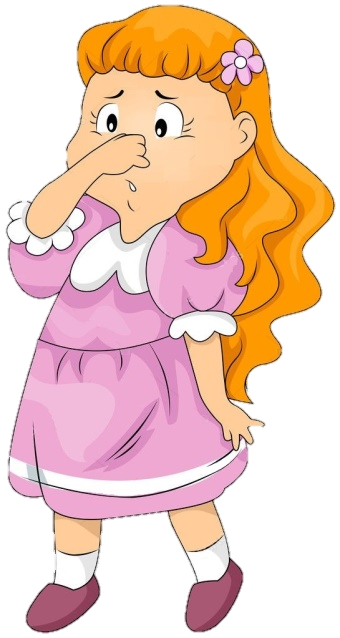 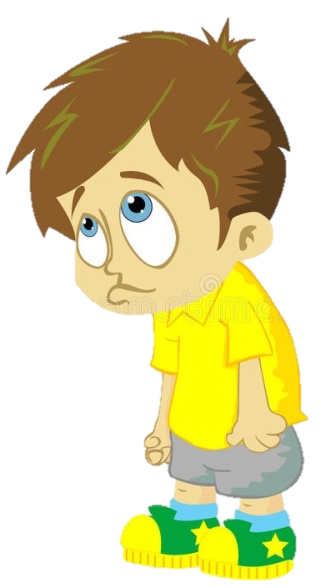 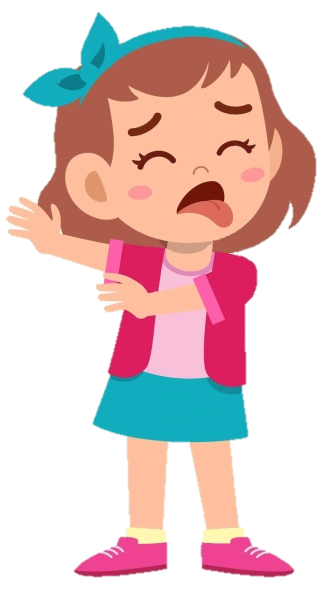 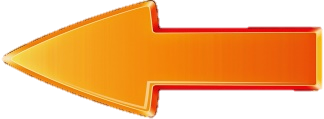 Собери  недовольного  человечка
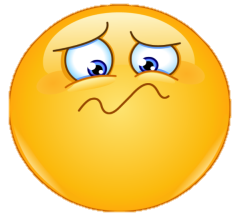 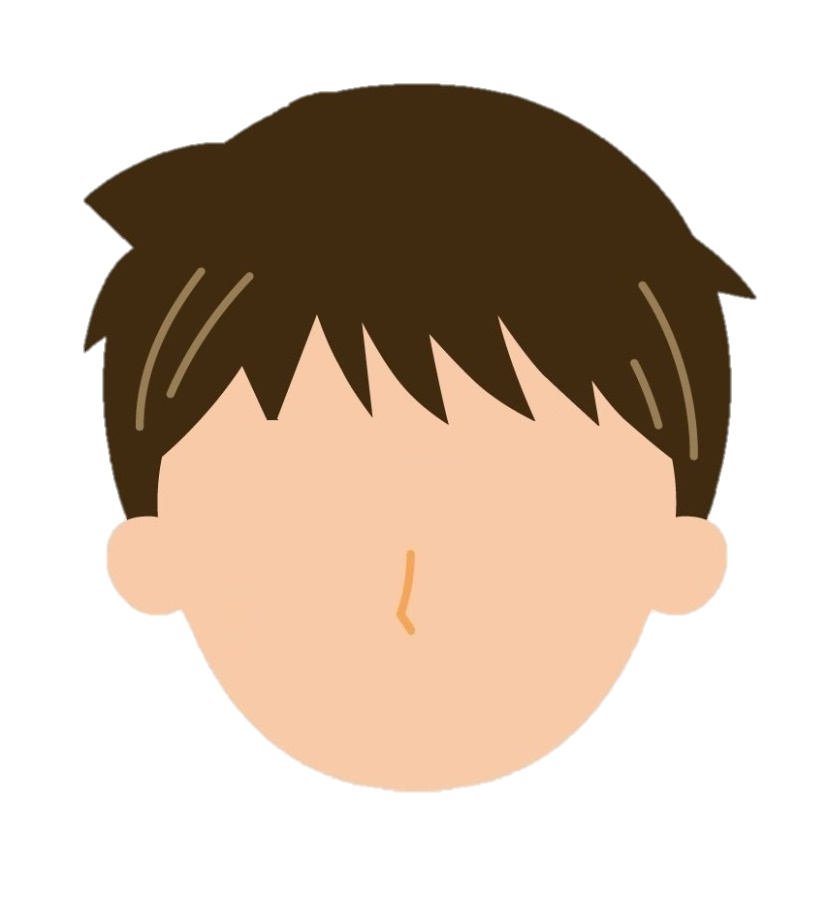 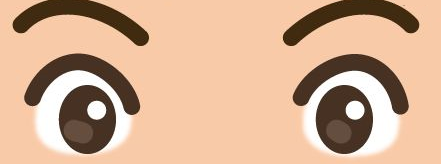 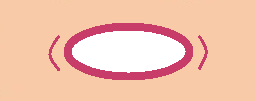 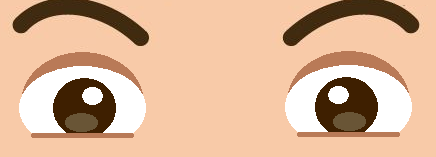 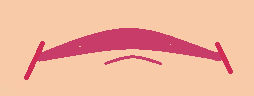 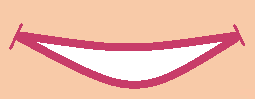 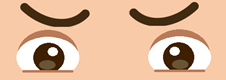 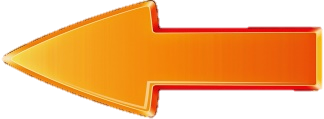 Какие цвета подойдут, чтобы раскрасить домик для отвращения
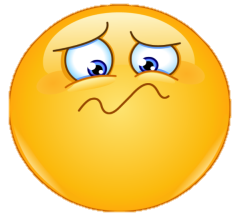 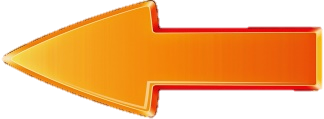 Нажимай на инструменты и слушай музыку. Какая музыка неприятная, покажет колокольчик.
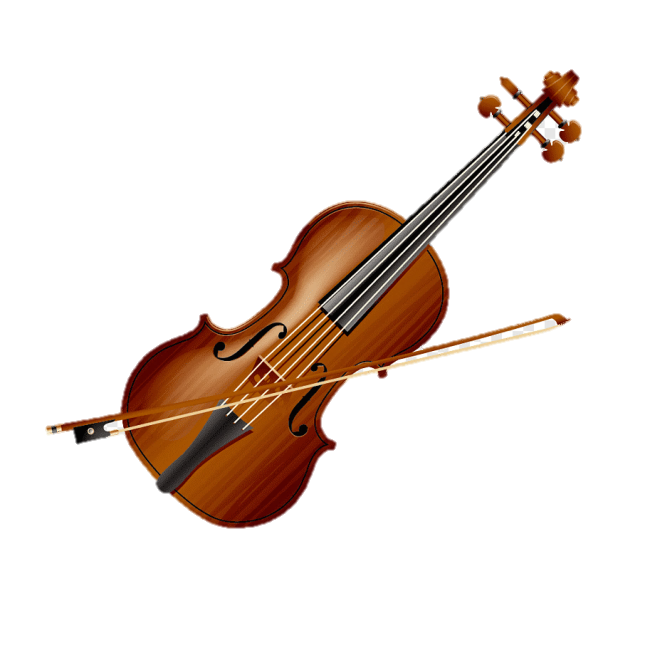 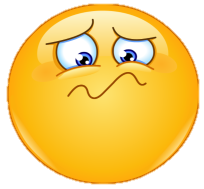 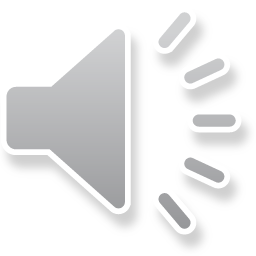 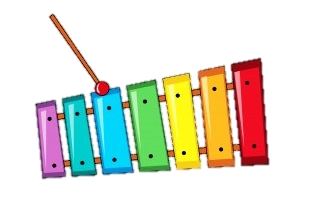 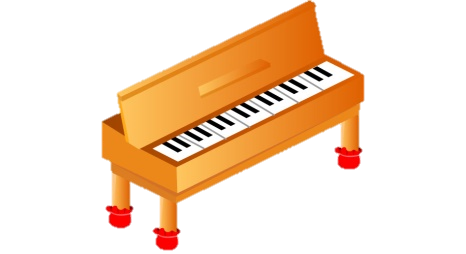 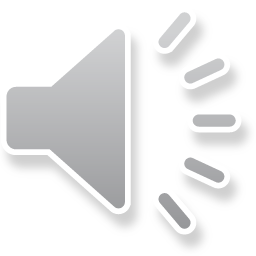 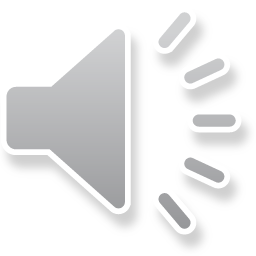 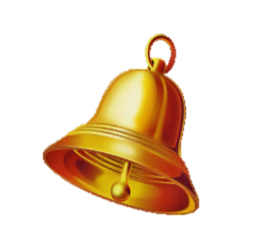 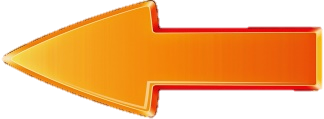 Какие природные явления неприятны
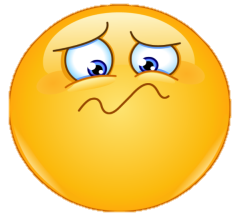 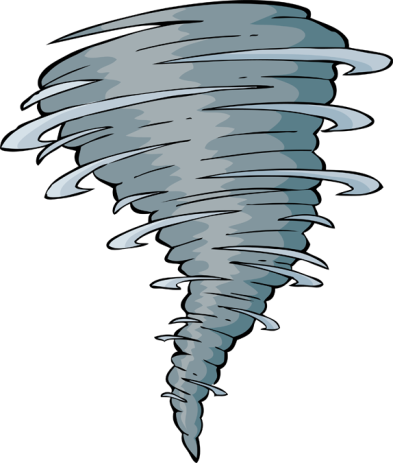 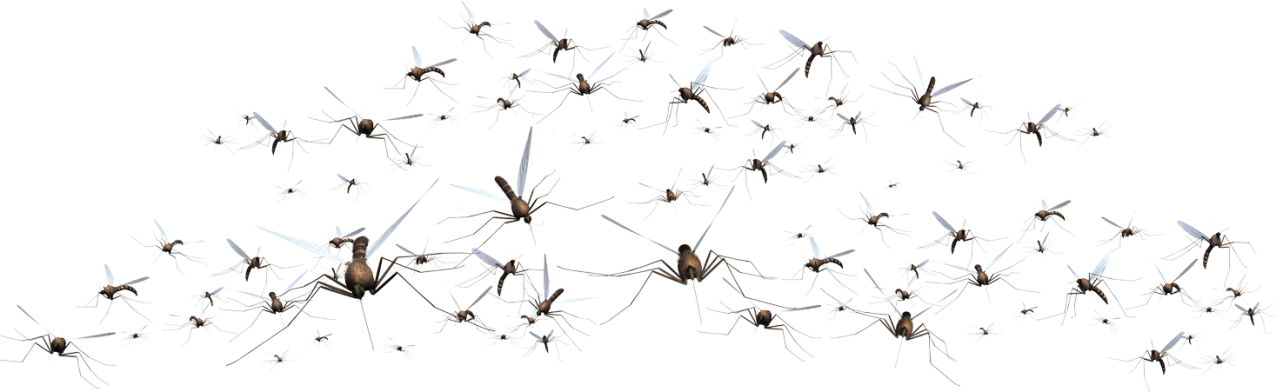 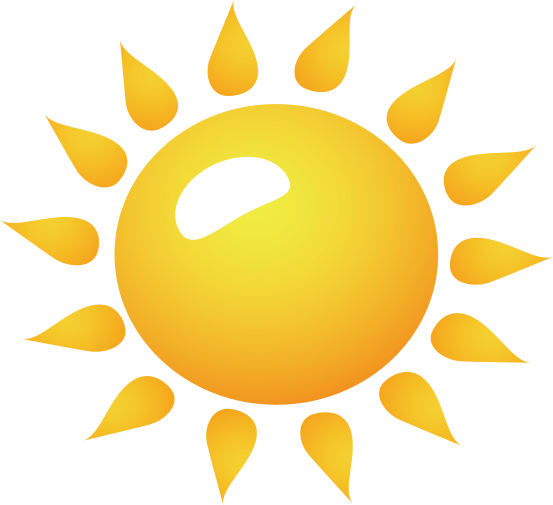 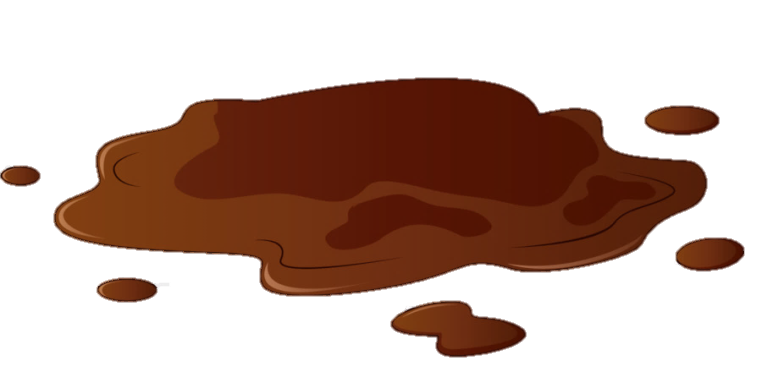 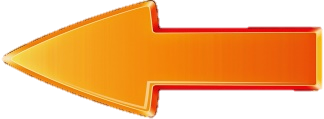 Какие неприятные предметы надо выбросить
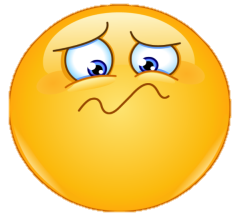 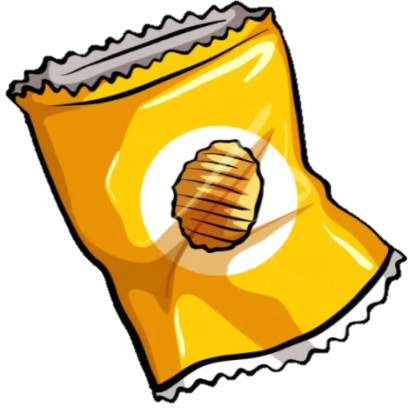 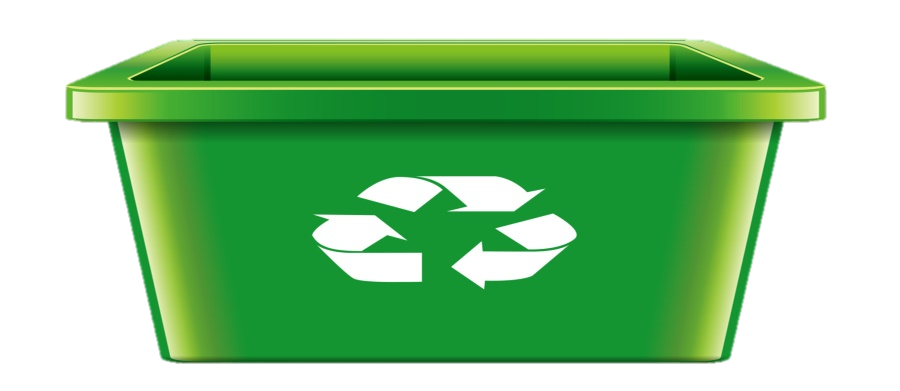 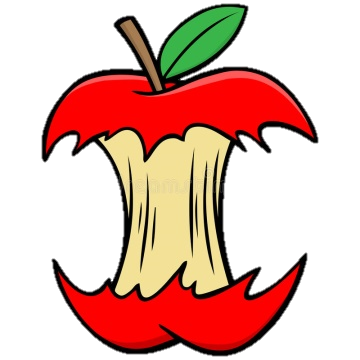 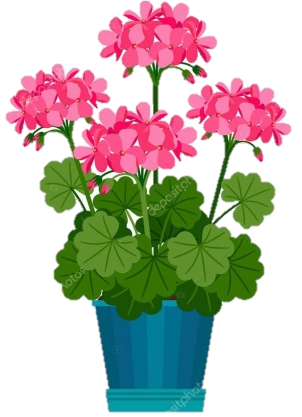 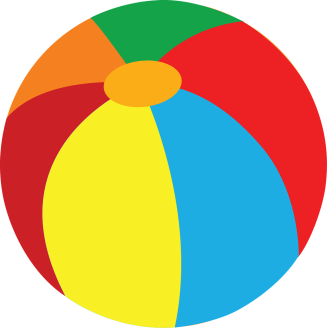 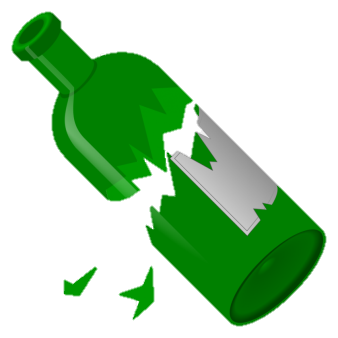 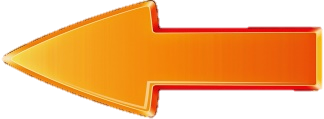 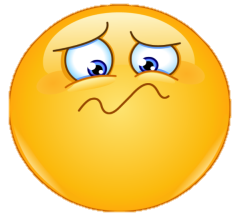 Какие неприятные продукты надо убрать с блюда
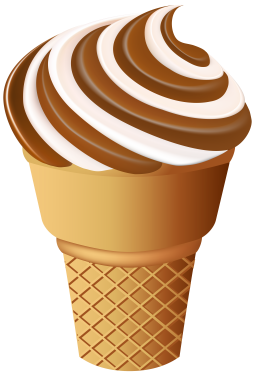 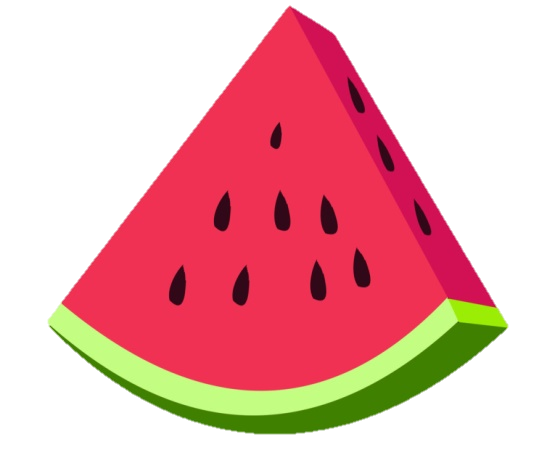 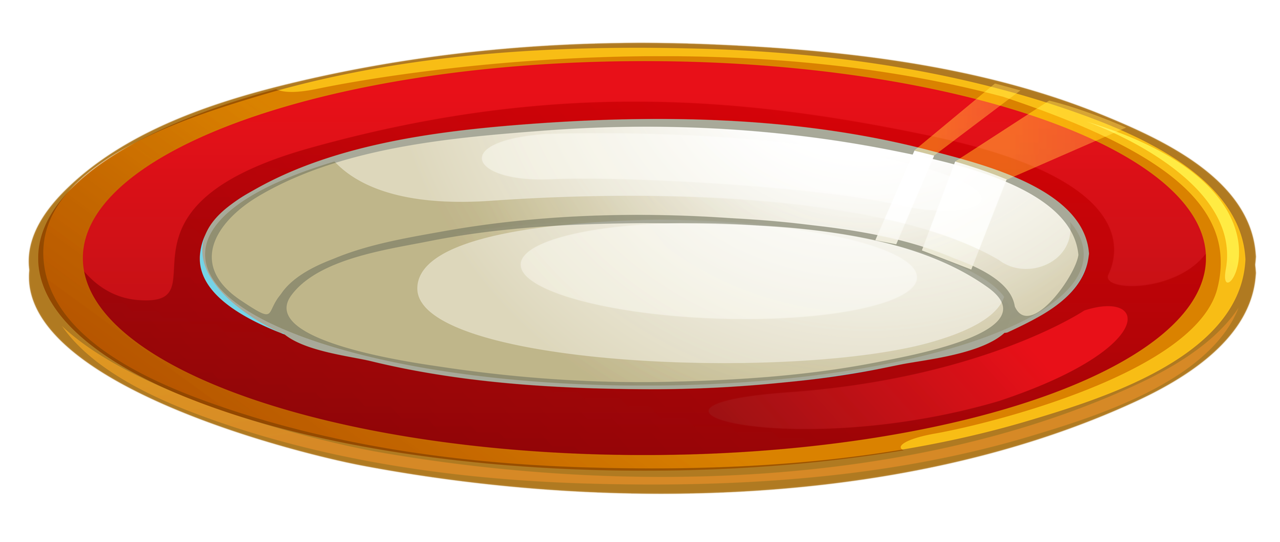 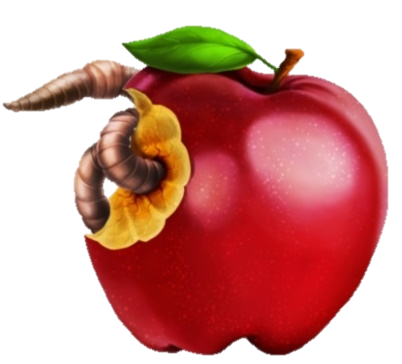 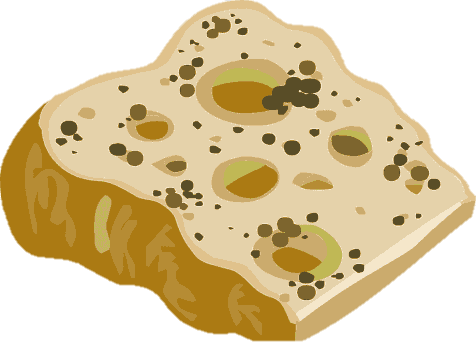 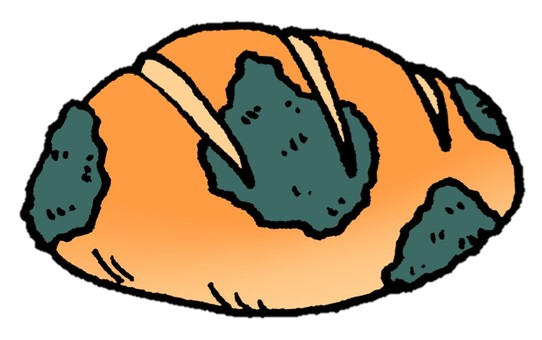 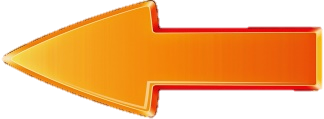 МОЛОДЕЦ! Ты выполнил все задания! Нажми на меня и я уйду!
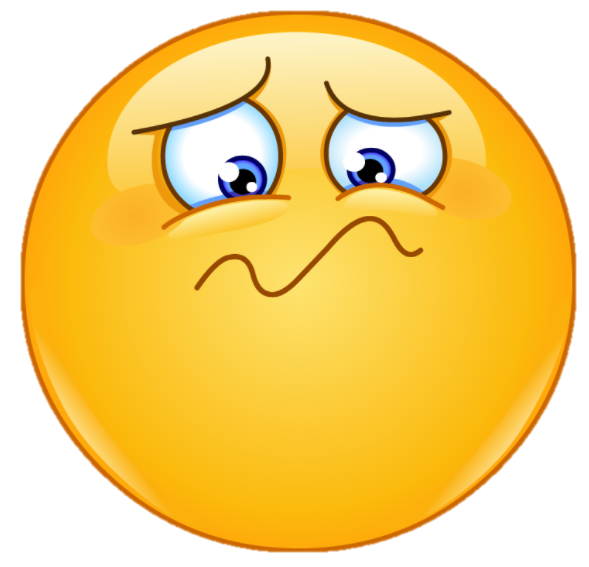 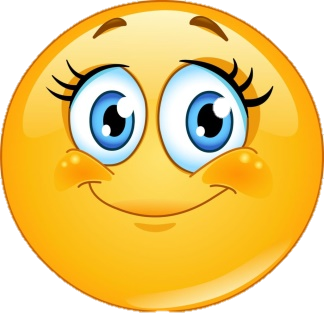 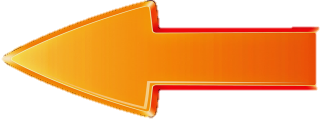 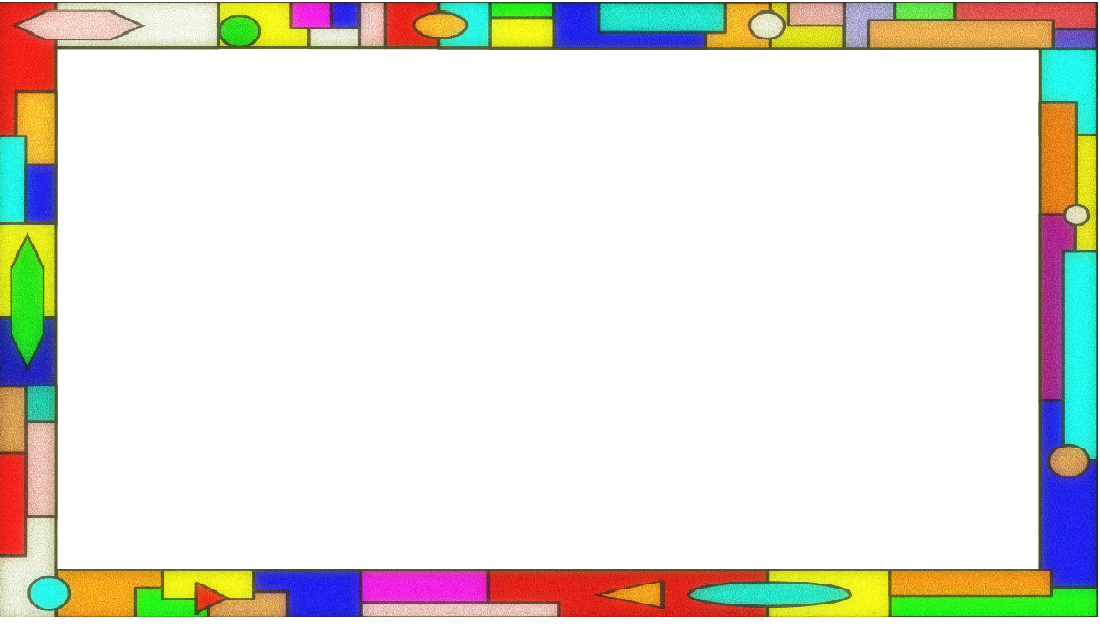 Автор – педагог-психолог  Душина Елена Владимировна

МБДОУ детский сад № 97 г. Иркутска

2021 г.